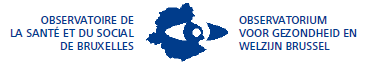 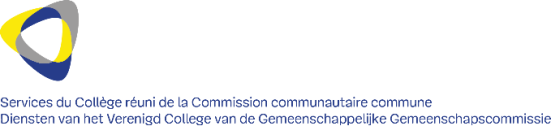 Organiser des soins de qualité pour les personnes âgées en région de Bruxelles-Capitale : 
focus sur les résidents des maisons de repos présentant une dépendance légère (profils O et A)



Matinée d’étude - Vendredi 27 avril 2018
La maison de repos : un lieu de vie et de soins
Raphaël Kremer
DG Etablissements 
CPAS de Bruxelles
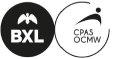 1. Une enquête quantitative ET qualitative
Approche quantitative
Données objectives – Etat des lieux – Comparaisons utiles – Cartes socio-démographiques
Organiser des soins de qualité pour les personnes âgées en région de Bruxelles-Capitale : 
focus sur les résidents des maisons de repos présentant une dépendance légère (profils O et A)


Matinée d’étude - Vendredi 27 avril 2018
1. Une enquête quantitative ET qualitative
Approche qualitative
Humanise – Sensible – Nuances
Organiser des soins de qualité pour les personnes âgées en région de Bruxelles-Capitale : 
focus sur les résidents des maisons de repos présentant une dépendance légère (profils O et A)


Matinée d’étude - Vendredi 27 avril 2018
2. Quel projet de vie en MR/S ?
Pourquoi ?
Organiser des soins de qualité pour les personnes âgées en région de Bruxelles-Capitale : 
focus sur les résidents des maisons de repos présentant une dépendance légère (profils O et A)


Matinée d’étude - Vendredi 27 avril 2018
2. Quel projet de vie en MR/S ?
Organiser des soins de qualité pour les personnes âgées en région de Bruxelles-Capitale : 
focus sur les résidents des maisons de repos présentant une dépendance légère (profils O et A)


Matinée d’étude - Vendredi 27 avril 2018
3. QUELLES PISTES EN-DEHORS DE LA mr/s ?
Organiser des soins de qualité pour les personnes âgées en région de Bruxelles-Capitale : 
focus sur les résidents des maisons de repos présentant une dépendance légère (profils O et A)


Matinée d’étude - Vendredi 27 avril 2018
4. POUR ALLER PLUS LOIN…
Organiser des soins de qualité pour les personnes âgées en région de Bruxelles-Capitale : 
focus sur les résidents des maisons de repos présentant une dépendance légère (profils O et A)


Matinée d’étude - Vendredi 27 avril 2018
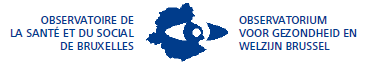 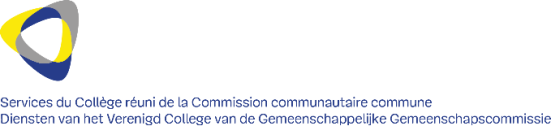 Organiser des soins de qualité pour les personnes âgées en région de Bruxelles-Capitale : 
focus sur les résidents des maisons de repos présentant une dépendance légère (profils O et A)



Matinée d’étude - Vendredi 27 avril 2018
La maison de repos : un lieu de vie et de soins
Raphaël Kremer
DG Etablissements 
CPAS de Bruxelles
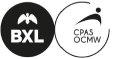